Trebruk i nye Tvedestrand VGS-mange bekker små…
Ny videregående skole og idrettsanlegg i Tvedestrand
Målsetning med skolen og idrettsanlegget
Plusshus 
Nasjonalt fyrtårn for lavutslippssamfunnet
Nyskapende design
Fremtidsrettet pedagogikk
Effektiv bruk av teknologi i undervisning og drift

Samspillsmodell med utredningsbasert prosjektering ble valgt.
Klima og miljø var en del av alle utredninger/vurderinger.
Hva påvirker, og når skapes, grønne bygg?
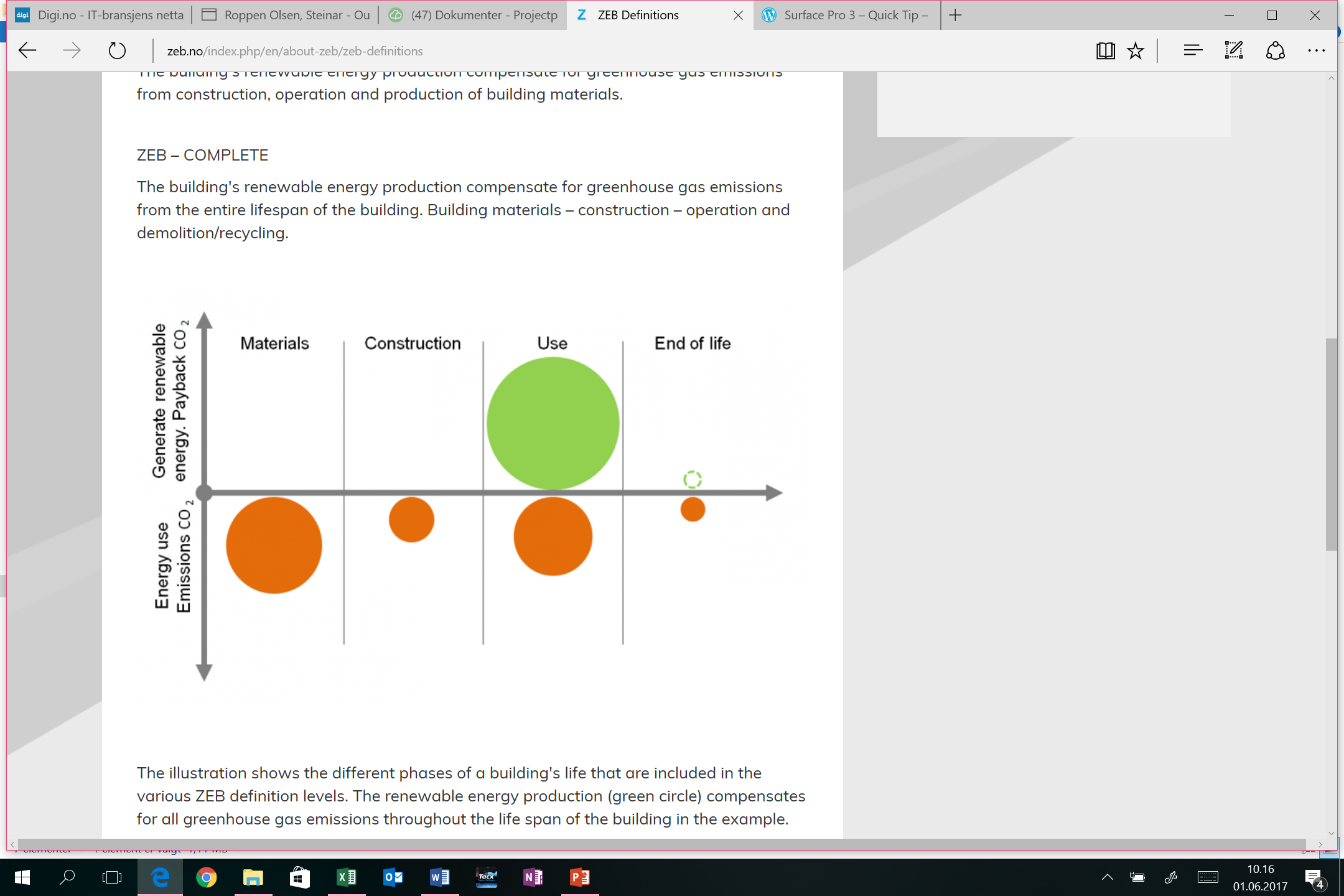 Kilde: Zero Emission Buildings
Energi
Premiss: Plusshus etter Futurebuild definisjonen
CO2-varmepumpe med 21 stk. 250 meter dype energibrønner
Solceller (over 4000 m2) –markedets mest effektive solceller
Lading av energibrønner med overskuddsvarme fra fotballbanen
Vannbåren varme i hovedsak gjennom bruk av radiatorer
Svært effektive varmegjenvinnere i ventilasjonssystemet
Bidrag fra ventilasjonssystemet til oppvarming etter nattsenking av temperatur
Batteripark med styringssystem for fleksibilitet til bruk/salg/kjøp av strøm
Materialer i tilbudt løsning
Bæresystem i stål og betong
Dekker i betong, tak på skolen hulldekkeelementer
Mye glass for å ha høy dagslysfaktor, mye vinduer med trekarm
Utvendig panel og plater på vegger
Blanding av stein og tre i noen gangarealer utendørs, noe høykantparkett og slipt betong og flis samt vinyl på gulv innendørs
Systemvegger innvendig
Noe parkett og trespiler/trehimlinger
Klimasatssøknad
Utfordret leverandøren på klimagassvennlige endringer i konstruksjonen
Utarbeidet en prioriteringsmodell for foreslåtte tiltak:
CO2-kostnadseffektivitet. CO2 besparelse pr krone (40% vekting)
Synlighet/pedagogisk effekt (20% vekting)
Innovasjonsgrad (20% vekting)
Miljøvurdering, LCC, driftbarhet mv. (20% vekting)
Modellen har blitt brukt på andre materialvalg enn de som er knyttet til Klimasatssøknaden i kombinasjon med Livsløpskostnadsanalyser (LCC)
Søknad ble innvilget med 5. mill kroner i støtte
Tiltak det ble søkt og innvilget penger til fra Klimasats
Legge mer høykantparkett i stedet for vinyl i fellesarealer (34 tonn CO2 spart)
Bruke trefiberisolasjon i stedet for stein/glassull (43 tonn CO2 spart). Ikke gjennomført pga. brannklasse
Trestendere i stedet for stålstendere i innervegger (32 tonn CO2 spart). Ikke gjennomført pga volumøøkning på vegger knyttet til akustikkrav
Massivtre i utvalgte innervegger (12 tonn CO2 spart)
Massivtre-bæresystem i lærerfløy (35 tonn spart)
Bytte takkonstruksjon fra hulldekkeelementer til Lett-tak (850 tonn CO2 spart)
Alle trapper i skolen endret fra betong og stål til massivtretrapper

Massivtretribune i idrettshall i stedet for betongtribune er i tillegg innført.
Viktige erfaringer
Skal en ha massivtrekonstruksjoner, spesifiser dette i anbudsgrunnlaget
Fagverk i tre kan også være et godt alternativ til massivtre
Bransjen er ikke så vant til å jobbe med tre som med betong og stål, så still krav til dette i anbudsgrunnlaget
Bruk tre som en aktiv del av konstruksjonen, ikke som kosmetikk. Det forverrer CO2-regnskapet
Alle «sannheter» er ikke sannheter. Kompliserte sammenhenger. Sjekk fakta grundig. Sjekk CO2-pådraget i «sammensatte konstruksjoner»
Både LCA (livssyklusanalyse) og LCC (livssykluskost) kan påvirke både klimaavtrykk og kostnader
Fokus på arealeffektivitet er viktig. Den mest klimavennlige m2 er den som ikke er bygd
Tenk driftsfasen også i prosjektplanlegging, vaskbarhet, slitasje, periodisk vedlikehold
Ny VGS i Tvedestrand